5. táblás gyakorlatfelsorolós programozási tételek I.
OEP
Tartalom
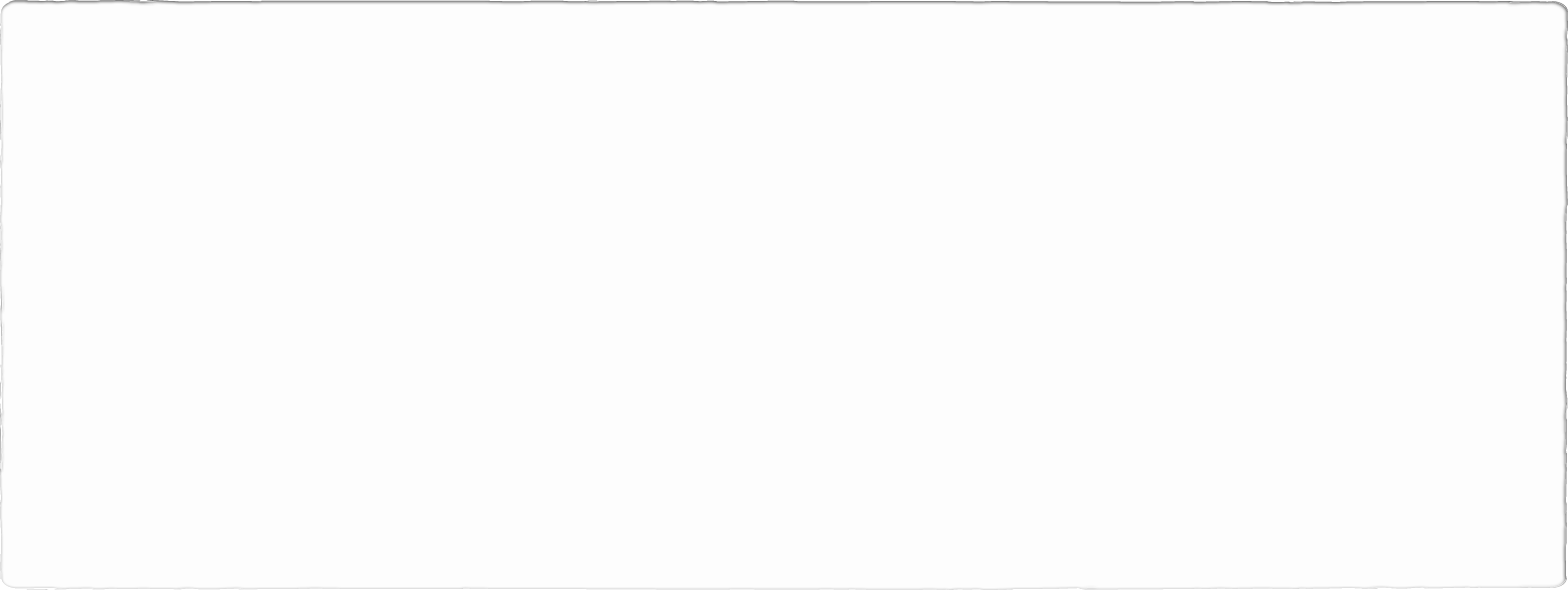 2
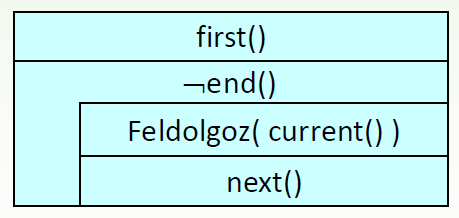 Felsoroló (3. előadás)
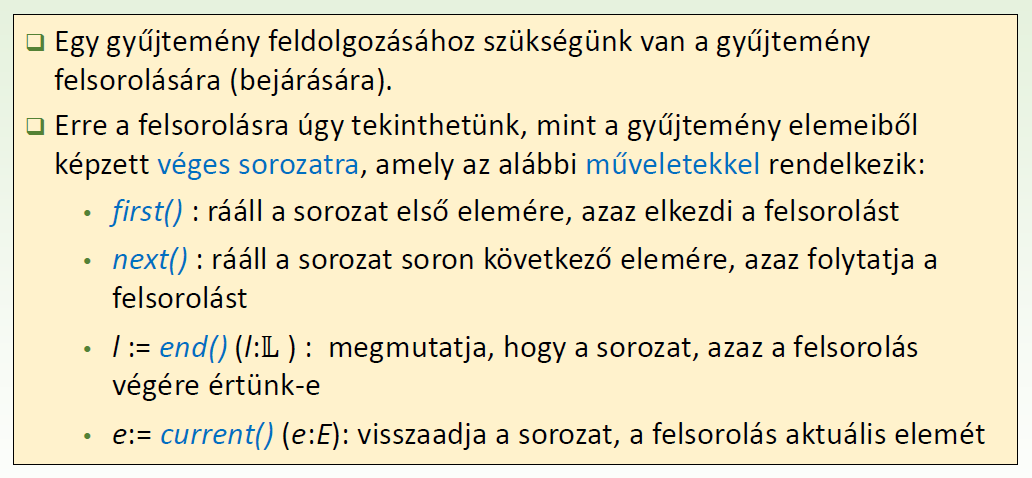 3
Összegzés tétel felsorolóra
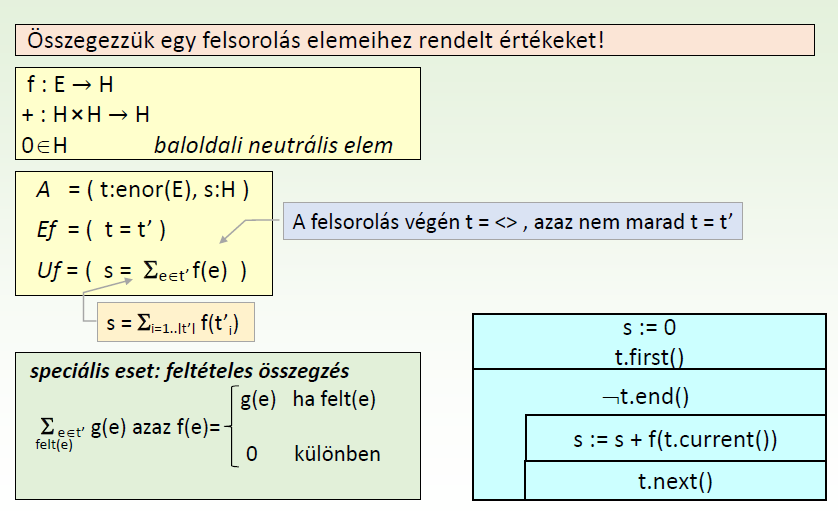 A felsorolós programozási tételeket 3. előadás
mutatja be!
4
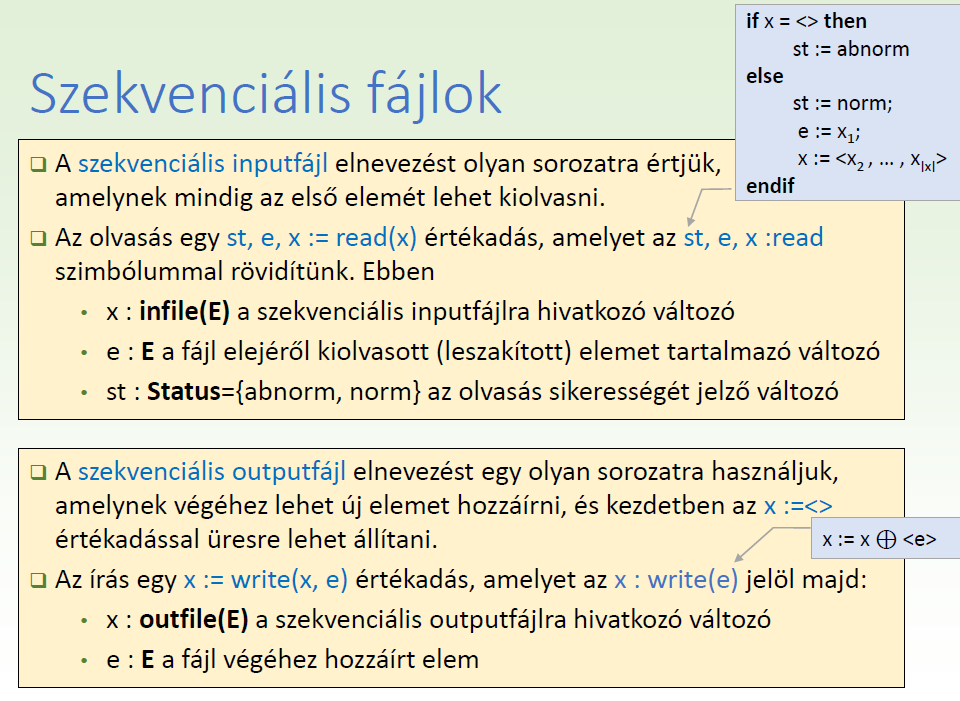 Szekvenciáls input-, output fájl (4. előadás)
5
Szekvenciális input fájl felsorolója
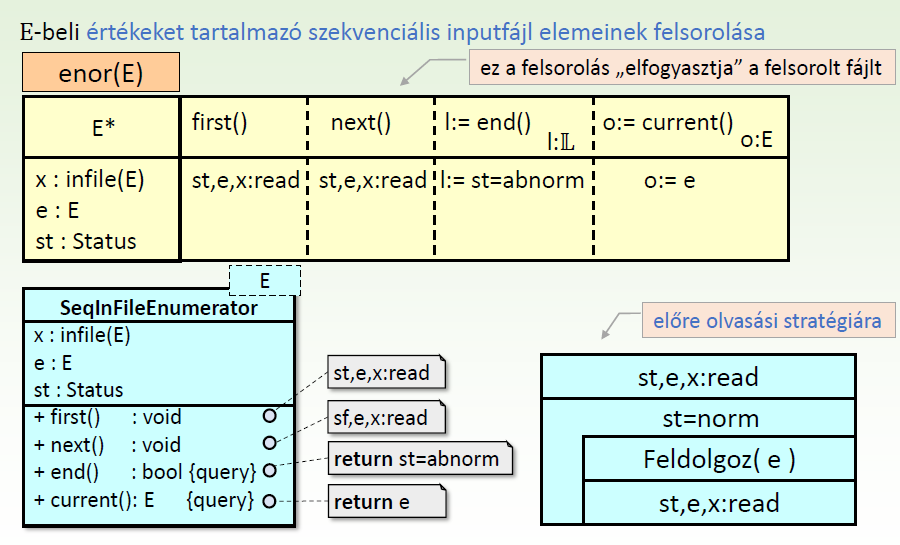 6
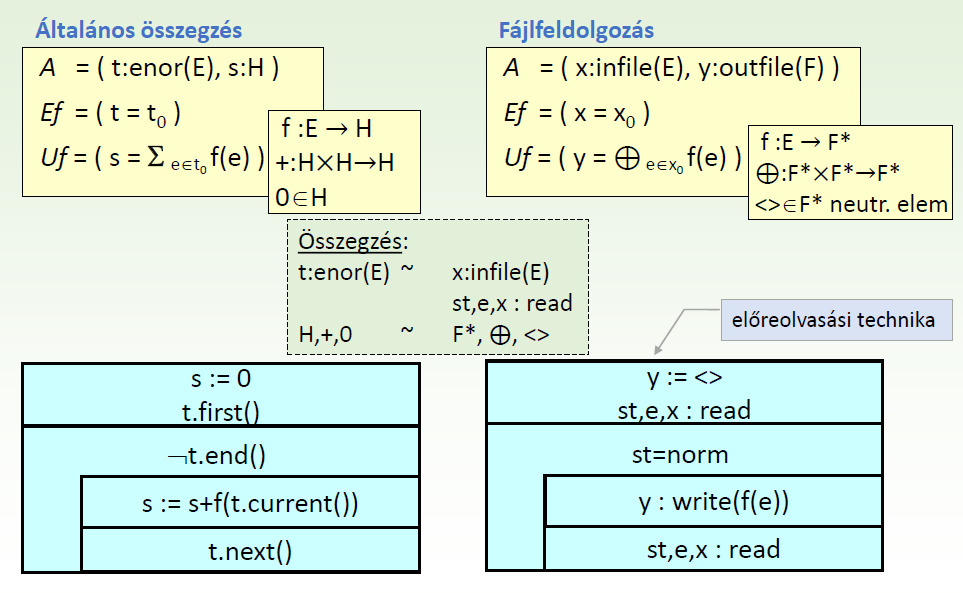 Összegzés fájlkezeléshez
7
Összegzés
Egy szekvenciális inputfájlban egyes kaktuszfajtákról ismerünk néhány adatot: név, őshaza, virágszín, méret. 
(a) Válogassuk ki egy szekvenciális outputfájlba a piros virágú kaktuszok neveit!




Specifikáció:
A = ( x:infile(Kaktusz), y:outfile(𝕊) )    Kaktusz=rec(név:𝕊, szín:𝕊, ős:𝕊, méret:ℕ)
Ef = ( x=x0)
Uf = ( y = ⊕e∊x0 <e.név>  )           e.szín=”piros”
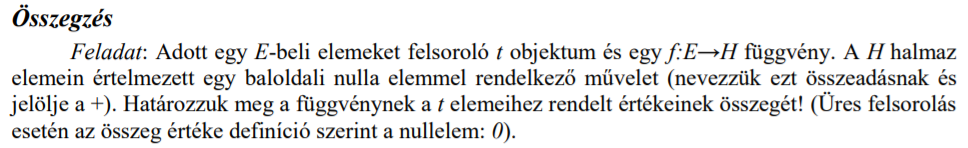 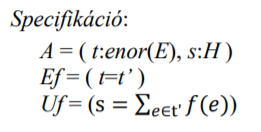 8
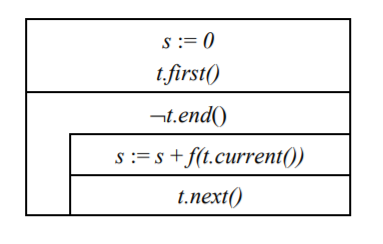 Visszavezetés:
Összegzés (kiválogatás) 
t:enor(E)	~ x:infile(Kaktusz)    (st,e,x:read)
f(e)	~  <e.név> ha e.szín=”piros”
s		~ y
H, +, 0	~  𝕊*, ⊕, <>
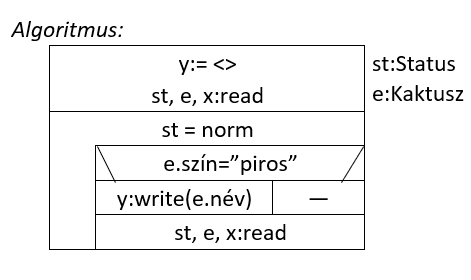 9
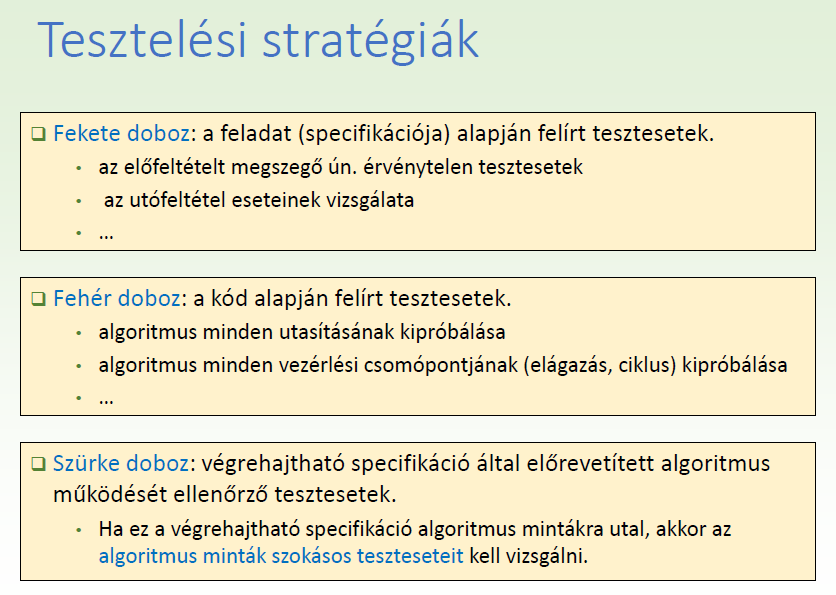 Tesztelés3. előadás
10
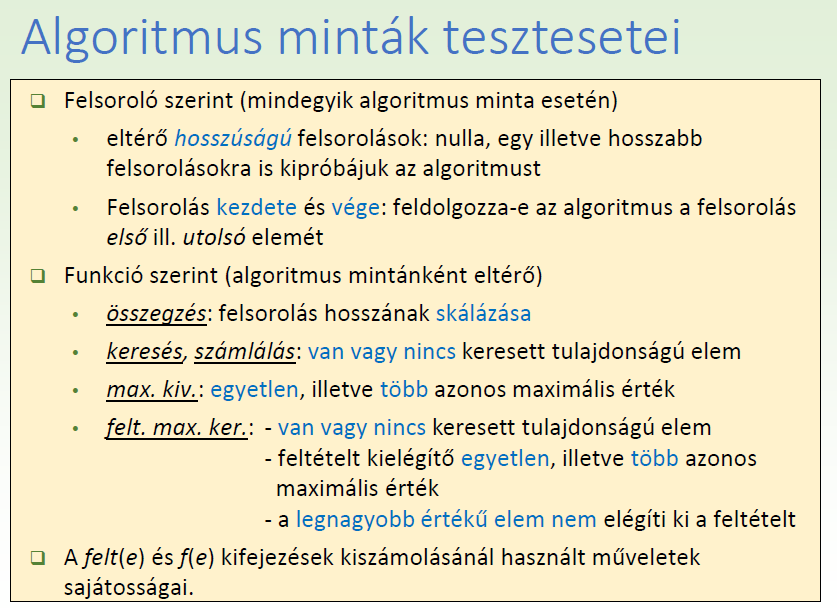 11
Tesztelési terv a feladathoz
Felsorolás hossza szerint:
0,1,2,több
Feldolgozza-e az elsőt/utolsót:
Első katusz piros virágú /nem piros virágú
Utolsó kaktusz piros virágú / nem piros virágú
Mind piros
Egyik sem piros
Vegyesen piros/nem piros
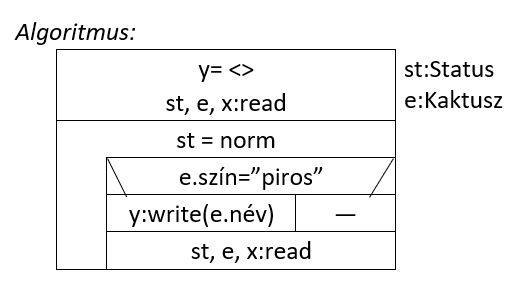 12
Számlálás
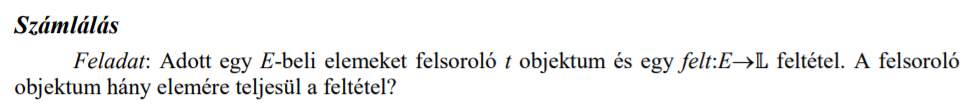 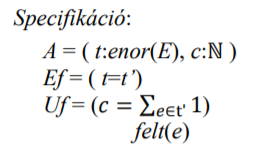 13
Visszavezetés:
Számlálás
t:enor(E)	~  x:infile(Kaktusz)  (st,e,x:read)
felt(e)	~  e.szín=”piros”
c		~  db
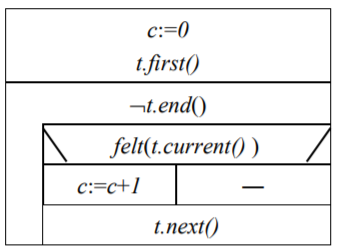 Tesztelés:
Felsorolás hossza szerint:
0,1,2,több
Feldolgozza-e az elsőt/utolsót:
Első katusz piros virágú /nem piros virágú
Utolsó kaktusz piros virágú / nem piros virágú
Mind piros
Egyik sem piros
Vegyesen piros/nem piros
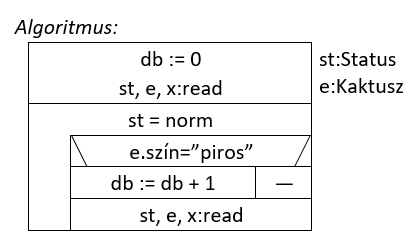 14
Optimista eldöntés
Egy szekvenciális inputfájlban egyes kaktuszfajtákról ismerünk néhány adatot: név, őshaza, virágszín, méret. 
(c) Igaz-e, hogy minden kaktusz virága piros?
Lineáris keresés: Feladat: Adott egy E-beli elemeket felsoroló t objektum és egy felt:E→𝕃 feltétel. Keressük a t bejárása során az első olyan elemi értéket, amely kielégíti a felt:E→𝕃 feltételt
Optimista eldöntés:Feladat: Adott egy E-beli elemeket felsoroló t objektum és egy felt:E→𝕃 feltétel. A felsoroló minden elemére igazat ad a feltétel? 
Specifikáció:
A = ( x:infile(Kaktusz), l:𝕃 )Kaktusz=rec(név:𝕊, szín:𝕊, ős:𝕊, méret:ℕ)
Ef = ( x=x0)
Uf = ( l,(st,e,x) = ∀SEARCHe∊x0  e.szín=”piros” )
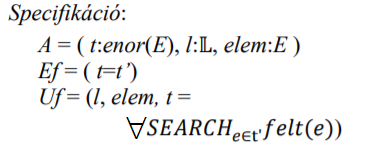 Eldöntés esetén „elem” elhagyható.
15
Visszavezetés:
Opt.lin.ker
t:enor(E)	~  x:infile(Kaktusz)  (st,e,x:read)
felt(e)	~  e.szín=”piros”
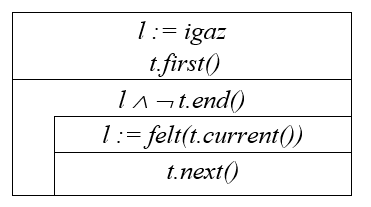 Tesztelés:
Felsorolás hossza szerint:
0,1,2,több (mind piros)
Feldolgozza-e az elsőt/utolsót:
Első nem piros virágú, többi piros
Utolsó nem piros virágú, többi piros
Egyik sem piros
Vegyesen piros/nem piros
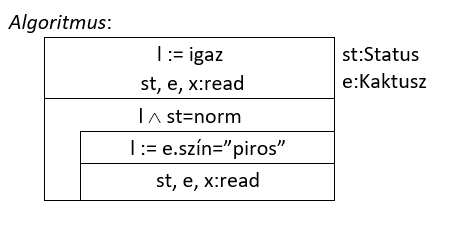 kvíz1
16
Több összegzés
Egy szekvenciális inputfájlban egyes kaktuszfajtákról ismerünk néhány adatot: név, őshaza, virágszín, méret. 
(d) Válogassuk ki egy szekvenciális outputfájlba a piros virágú kaktuszok, egy másikba a mexikói őshazájú kaktuszok neveit!
Specifikáció:
A = ( x:infile(Kaktusz), y, z :outfile(𝕊) )    Kaktusz=rec(név:𝕊, szín:𝕊, ős:𝕊, méret:ℕ)
Ef = ( x=x0)
Uf = ( y=⊕e∊x0<e.név>  ∧ z=⊕e∊x0<e.név> )            e.szín=”piros”             e.ős=”Mexikó”
A felsorolót egyszer tudjuk használni. Mi lesz a visszavezetés?
17
Egyszerűbb megoldás:két egyszerű összegzés (párhuzamosítjuk, azaz összevonjuk egy ciklusba)
„Igazi” megoldás:speciális „dupla összegző” f() függvény
t:enor(E)	~ x:infile(Kaktusz)    (st,e,x:read)
f1(e)	~ <e.név> ha e.szín=”piros”
f2(e)	~ <e.név> ha e.ős=”Mexikó”
s		~ y, z
H, +, 0	~ 𝕊*, ⊕, <>
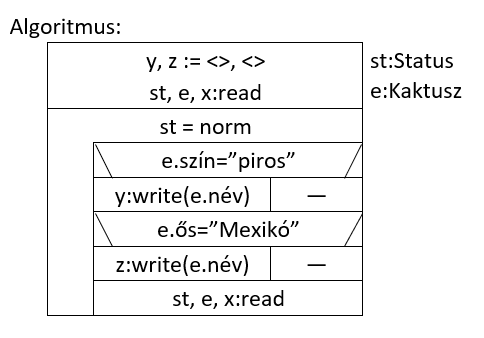 Kvíz2
18
Feltételes maximum keresés
Egy szekvenciális inputfájlban egyes kaktuszfajtákról ismerünk néhány adatot: név, őshaza, virágszín, méret. 
(e) Melyik a legnagyobb piros virágú kaktusz neve?





Specifikáció:
A = ( x:infile(Kaktusz), l:𝕃, név:𝕊 )	      Kaktusz=rec(név:𝕊, szín:𝕊, ős:𝕊, méret:ℕ)
Ef = ( x=x0)
Uf = ( (l, max, elem) = MAXe∊x0 e.méret     l → név = elem.név )     max:ℤ, elem:Kaktusz 			                     e.szín=”piros”
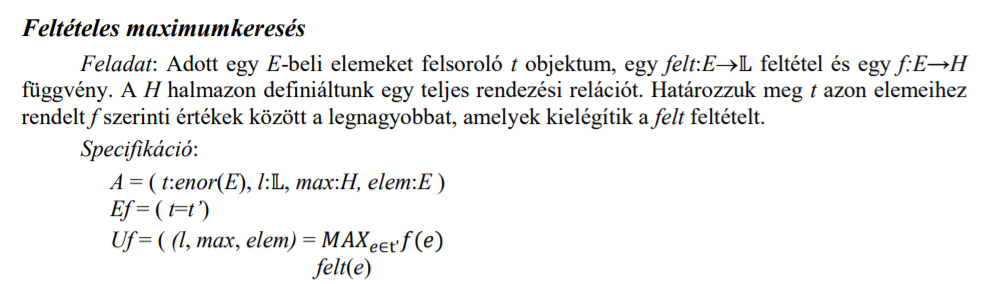 19
Visszavezetés:
Felt.max.ker
t:enor(E)	~  x:infile(Kaktusz)    (st,e,x:read)
f(e)	~  e.méret
felt(e)	~  e.szín=”piros”
H, >	~  ℕ, >
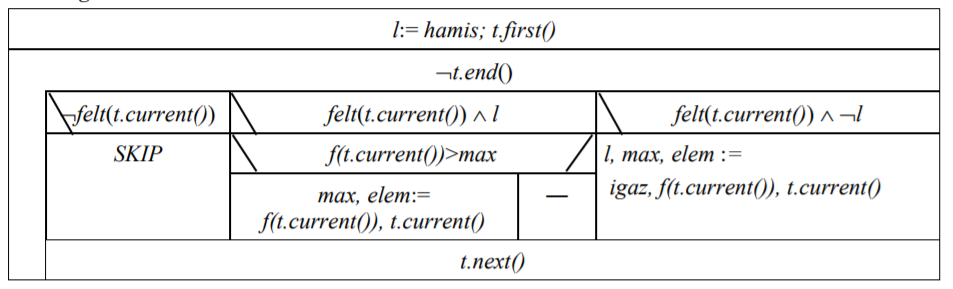 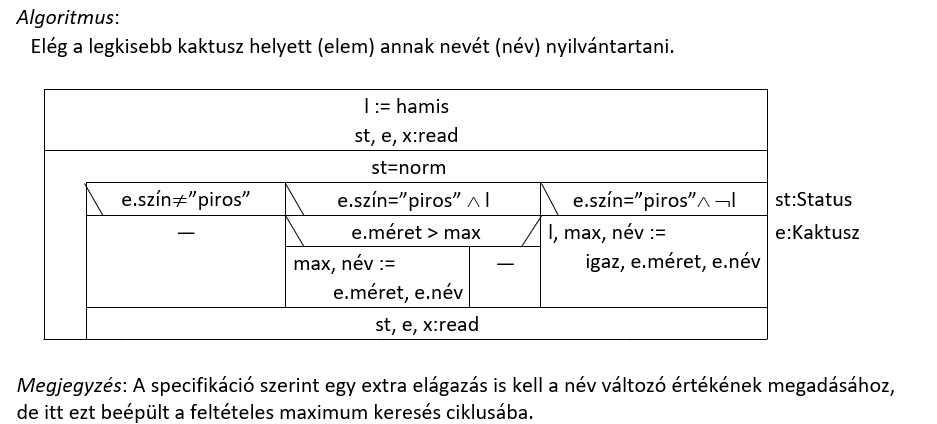 20
Szürke doboz tesztelés terve
Felsoroló hossza szerint:
0 hosszú  nincs
1 hosszú  van / nincs
több hosszú:
Elején van egy piros
Végén van egy piros
Tétel esetei (több hosszú):
Nincs piros
Több piros, első a legnagyobb
Több piros, utolsó a legnagyobb
Több piros, belső a legnagyobb
Több piros mind egyforma nagy
Abszolút legnagyobb piros/nem piros
Kvíz3
21
Feltétel fennállásáig tartó felsorolás
Adott egy egész számokat tartalmazó szekvenciális inputfájl. 
(a) Hány páros szám előzi meg benne az első negatív számot?
 1 3 4 2 7 -1 2 -2 ….
 1 3 5 -1 2 -2 ….
 -1 2 -2 ….
 1 3 4 2 7 2
 -1
 
Nem akarjuk a fájlt végig olvasni! Az első negatív szám megjelenésénél leállhatunk.

A felsorolót csak egy adott feltétel fennállásáig (amíg szám nem negatív) használjuk!
22
A specifikációban a programozási tétel kulcsszava (Σ) feletti extra feltétel jelzi, hogy meddig tartson a felsorolás.
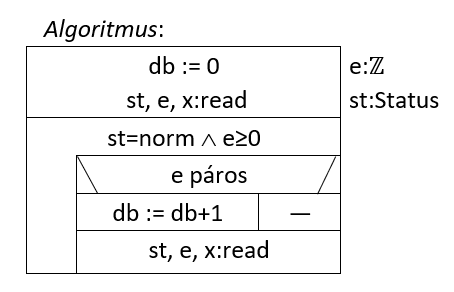 Más tételek esetén is alkalmazható, amelyek a felsoroló végéig dolgozzák fel az elemeket:
Összegzés
Feltételes maximum keresés
Maximum kiválasztás (nem lehet üres a feltételig felsorolt elemek halmaza)
23